Technology for Open Education  Training with Open E-resources TOETOE
http://www.flickr.com/photos/cherylharvey
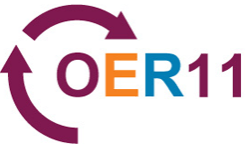 Created by Alannah Fitzgerald
Research Fellow at the English Language Centre, Durham University 
Teaching Fellow at the Support Centre for Open Resources in Education, Open University
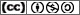 Presentation Overview
Open Content
Building Web Corpora
Open Tools 
Concordancing Digital Language Libraries
Designing Online Language Activities
Open Educational Resources
Developing Training and Guides
Open Access
Clearing Licensing Rights for OER Development
Greenstone
http://www.greenstone.org/
FLAX
http://flax2.nzdl.org/greenstone3/flax?page=home
Online Language Activities
http://flax2.nzdl.org/greenstone3/flax?page=activity
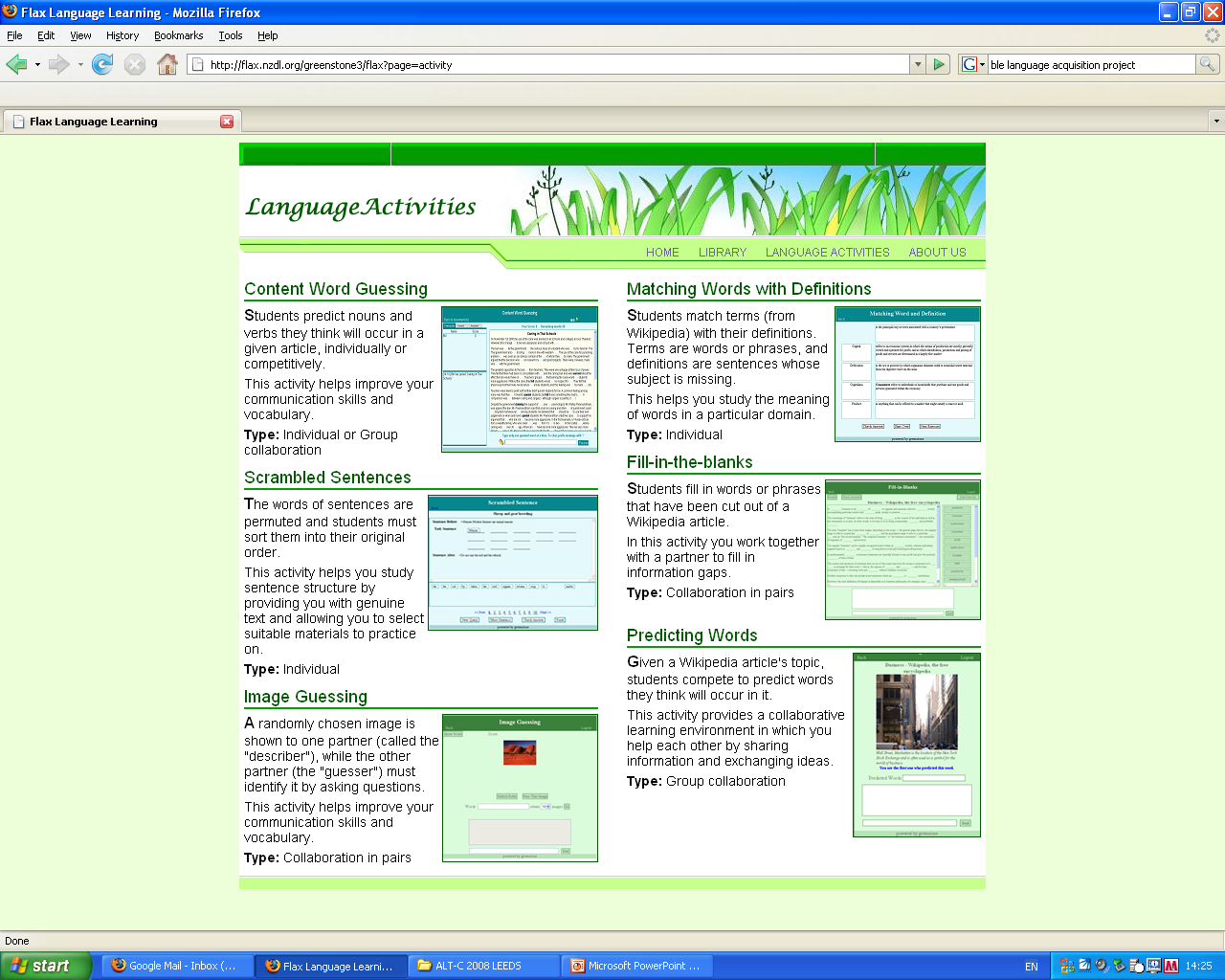 BNCweb
http://bncweb.info/
Web Pronouns Phrases OER
http://www.youtube.com/watch?v=Ns4nXsZQmUA
Web Phrases OER
http://www.youtube.com/watch?v=n67FBqBFm6I
Compleat Lexical Tutor
http://www.lextutor.ca/
Web Collocations OERhttp://www.lextutor.ca/vp/
http://www.youtube.com/watch?v=iyZgZhHMovI
Future of FLAX
http://flax.nzdl.org/resources/flax_video/flax_video.html
English for Academic Purposes OER 1
http://resources.jorum.ac.uk/xmlui/handle/123456789/2963
EAP for the Social Sciences
Writing at Masters Level by Ursula Wingate, 2009
Signposting in EAP
Writing at Masters Level by Ursula Wingate, 2009
Use of Instructional Steps (Signposting) in Different Academic Disciplines
“…from Sociology and Anthropology, where IS steps appear to be avoided, through to Business and Politics, where they are optional, to Law, where they appear to be obligatory. Student essays do not show such specialisation... This suggests that, for these student writers, the decision to use an IS step is a relatively common one, regardless of subject area, whereas for article writers, the choice to use an IS step is strongly dependent on academic discipline.”  (Durrant & Mathews-Aydınlı, 2010)
Open Access
The Directory of Open Access Repositories – OpenDOAR
http://www.opendoar.org/index.html
Gratis versus Libre
Open Access for zero price (Gratis)
Open Access with few or no restrictions (Libre)
English for Academic Purposes OER 2
Developing OER for EAP based on Open Access publications
Research-led teaching of EAP
Access to specific discourse communities and peer-review 
A function-first approach to identifying formulaic language (Durrant & Mathews-Aydınlı, 2010)
Developing functional vocabularies as OER
TOETOE Research & Dev Territory
High
OER
Open Tools
Educational Design
Open Content
Open Access
Low
High
Educational Use
Corpora
Concordancers
Training
Learning Objects
TOETOE Research & Dev Territory
High
OER
Open Tools
FLAX
  BNC
Vocabs
Educational Design
FLAX
   BNC
Open Content
Open Access
Low
High
Educational Use
Corpora
TOETOE Research & Dev Territory
High
OER
Open Tools
LEXICAL TUTOR
FLAX
BNC WEB
Educational Design
Open Content
Open Access
Low
High
Educational Use
Concordancers
TOETOE Research & Dev Territory
High
OER
Open Tools
VIDEOS
OER 4 OER
GUIDES
Educational Design
Open Content
Open Access
Low
High
Educational Use
Training
TOETOE Research & Dev Territory
High
OER
Open Tools
ONLINE
ACTIVITIES
EAP MATS
Educational Design
Open Content
Open Access
Low
High
Educational Use
Learning Objects
TOETOE Research & Dev Territory
High
OER
Open tools
Educational Design
Open content
Open access
Low
High
Educational Use
Corpora
Concordancers
Training
Learning Objects
TOETOE Research & Dev Territory
High
OER
Open Tools
links
links
Educational Design
links
Open Content
Open Access
Low
High
Educational Use
Corpora
Concordancers
Training
Learning Objects
TOETOE Research & Dev Territory
High
OER
Open Tools
links
Educational Design
links
Open Content
Open Access
Low
High
Educational Use
Corpora
Concordancers
Training
Learning Objects
TOETOE Research & Dev Territory
High
OER
Open Tools
Educational Design
Open Content
Open Access
Low
High
Educational Use
Corpora
Concordancers
Training
Learning Objects
TOETOE Research & Dev Territory
High
OER
Open Tools
Educational Design
Open Content
Open Access
Low
High
Educational Use
Corpora
Concordancers
Training
Learning Objects
TOETOE Research & Dev Territory
High
OER
Open Tools
Educational Design
Open Content
Open Access
Low
High
Educational Use
Corpora
Concordancers
Training
Learning Objects
TOETOE Research & Dev Territory
High
OER
Open Tools
Educational Design
Open Content
Open Access
Low
High
Educational Use
Corpora
Concordancers
Training
Learning Objects
TOETOE Research & Dev Territory
High
OER
Open Tools
Educational Design
Open Content
Open Access
Low
High
Educational Use
Corpora
Concordancers
Training
Learning Objects
TOETOE Research & Dev Territory
High
OER
Open Tools
Educational Design
Open Content
Open Access
Low
High
Educational Use
Corpora
Concordancers
Training
Learning Objects
TOETOE Research & Dev Territory
High
OER
Open Tools
Educational Design
Open Content
Open Access
Low
High
Educational Use
Corpora
Concordancers
Training
Learning Objects
TOETOE Research & Dev Territory
High
OER
Open Tools
Educational Design
Open Content
Open Access
Low
High
Educational Use
Corpora
Concordancers
Training
Learning Objects
TOETOE Communities Of Practice
Open Source Tools
(Greenstone)
TOETOE
Open Content
(Corpus Linguistics)
Open Access
(BALEAP)
OER
(SCORE)
TOETOE Communities Of Practice
Open Source Tools
(Greenstone)
TOETOE
Open Content
(Corpus Linguistics)
Open Access
(EAP)
OER
(SCORE)
Thank You
Alannah Fitzgerald (TOETOE): a.t.d.fitzgerald@durham.ac.uk
http://www.slideshare.net/AlannahOpenEd
http://twitter.com/#!/AlannahOpenEd

Shaoqun Wu (FLAX): shaoqun@cs.waikato.ac.nz

FLAX Team: http://flax.nzdl.org/greenstone3/flax;jsessionid=7FCBCFCD8E838FC640141C17D9511175?a=fp&sa=about

Reference:  
Durrant, P., & Mathews-Aydınlı, J,. (2010)
A function-first approach to identifying formulaic language in academic writing, English for Specific Purposes